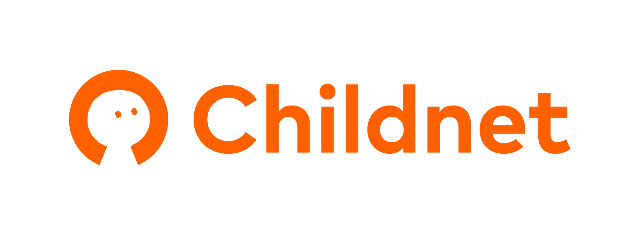 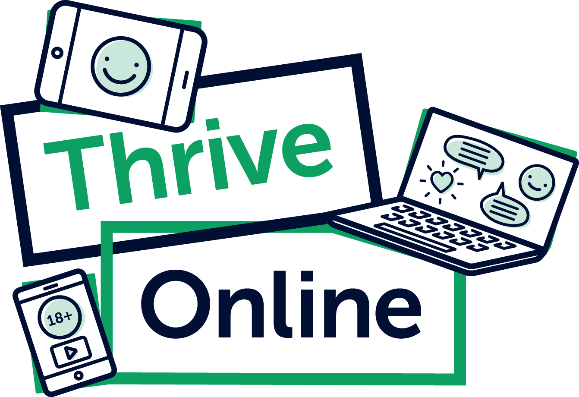 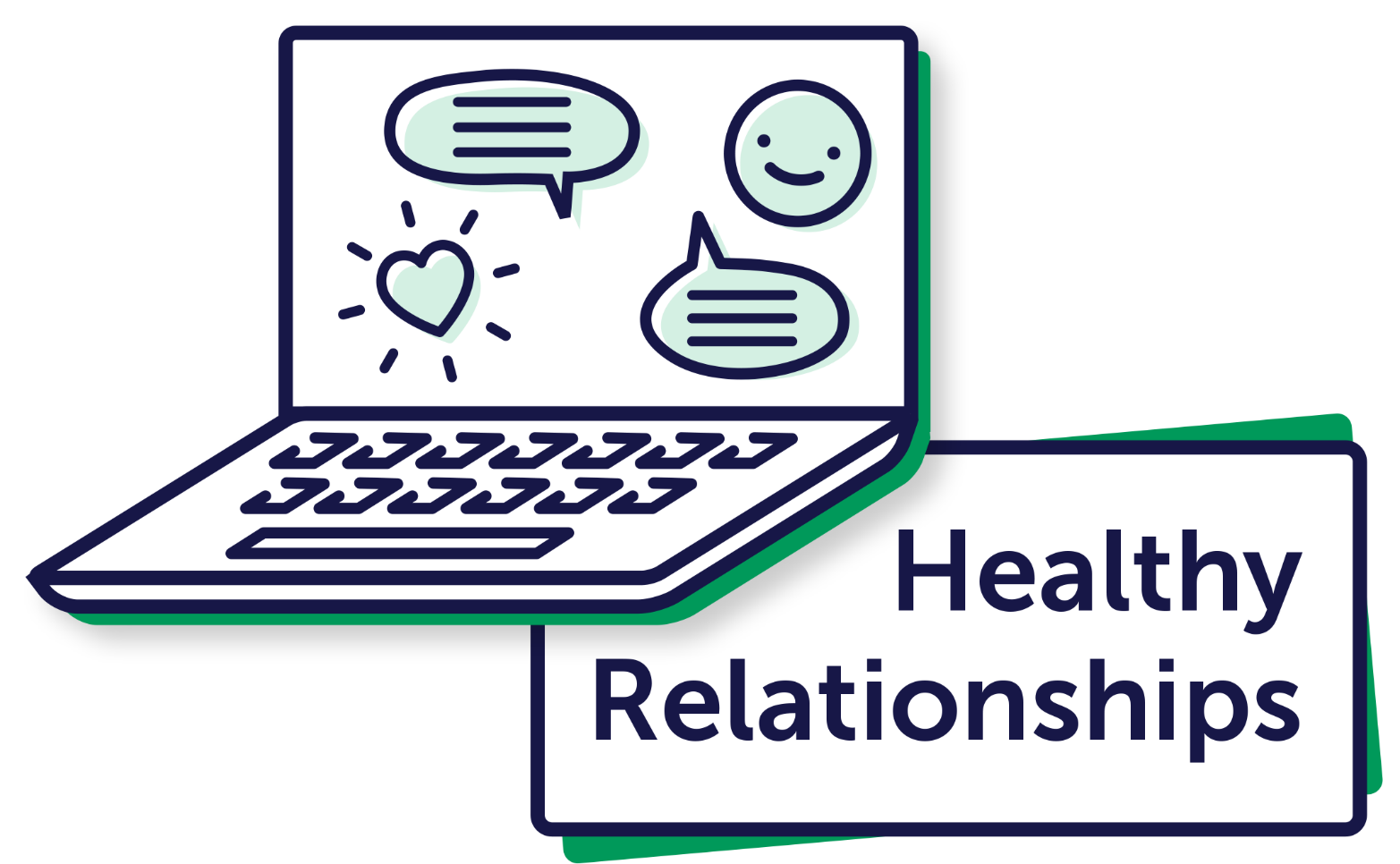 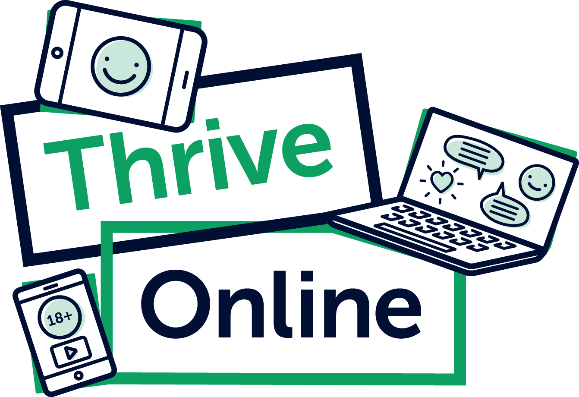 Lesson 1:
Understanding  healthy and unhealthy  relationships
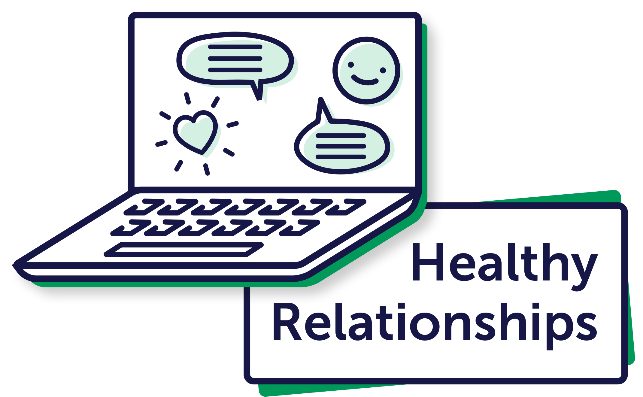 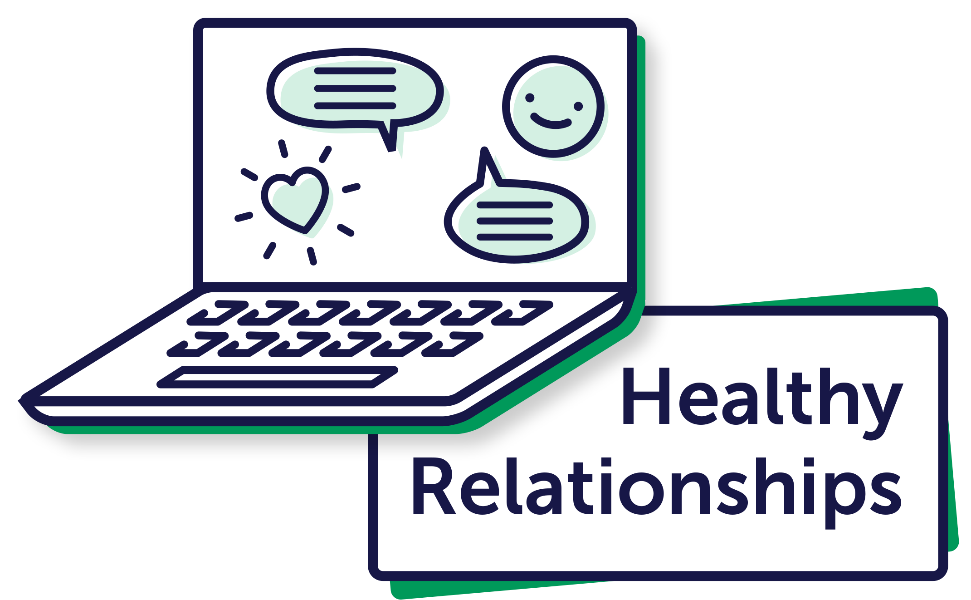 Learning Objectives:
You will know…
what online relationships are
healthy and unhealthy behaviours in online relationships
which trusted adults you can talk to if you need support
•
•
•
Starter
?
What is a  relationship?
A relationship –
the way two or more people talk and behave towards each other.
Relationships
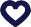 A romantic relationship
A friendship – for example, a friend from school
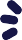 A relationship with a family member – for example, a brother, a sister or parent
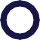 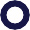 A relationship with someone professional – for example, a teacher, doctor or social worker
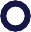 Online relationships
How do you use the  internet to communicate  within the relationships  you have?
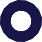 Online relationships
Play online games with people
Comment under posts and videos
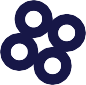 Look at and like your friends’ pictures online
E-mail your teachers
Use messaging / group chats to speak to your friends
Video call friends and family who you can’t see in person
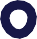 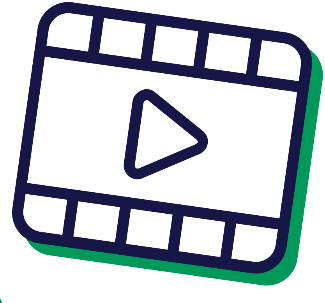 Healthy Relationships: Film 1
Main Activity
Healthy vs Unhealthy
Recognise and  respect each  other's feelings
They listen
Value and  respect each  other's choices
How do people treat each other  in a healthy relationship?
They are kind
Say sorry  when they made
a mistake
Make each  other feel happy
and safe
Make someone  do something  they don’t  want to do
Don’t care  about how  the other  person feels
Put pressure  on someone
How do people treat each other  in an unhealthy relationship?
Unkind
Don’t say  sorry when  they make a  mistake
Make someone  feel sad,  worried and  unsafe
Plenary
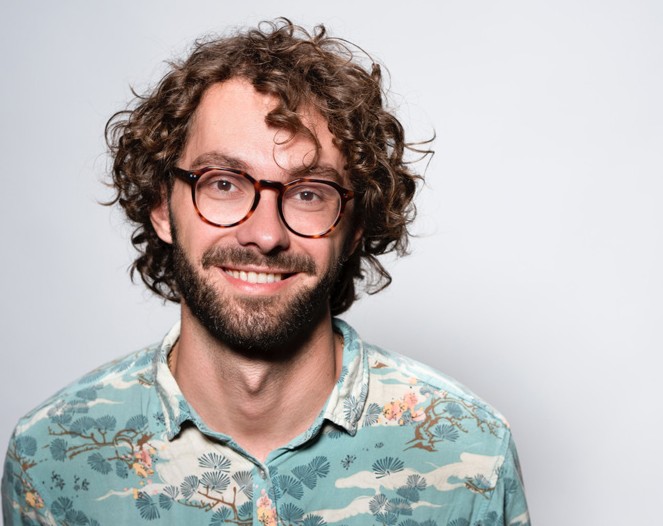 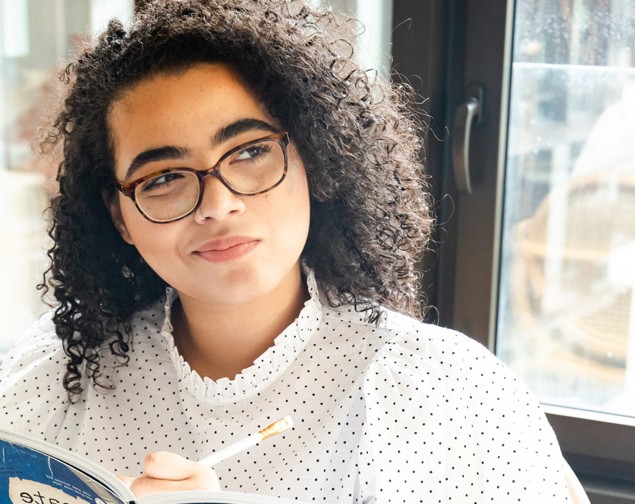 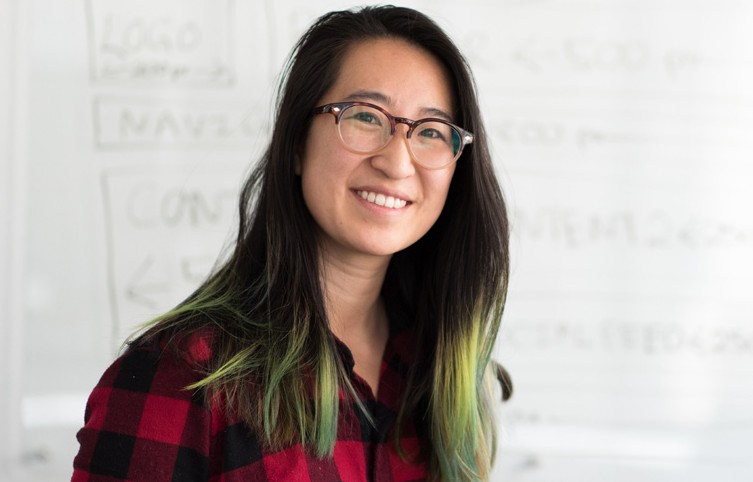 A support worker or social worker
A counsellor
A teacher or another member of staff at school
Who are the trusted adults in your life?
Another family member (e.g. grandparent, aunt, etc.) or
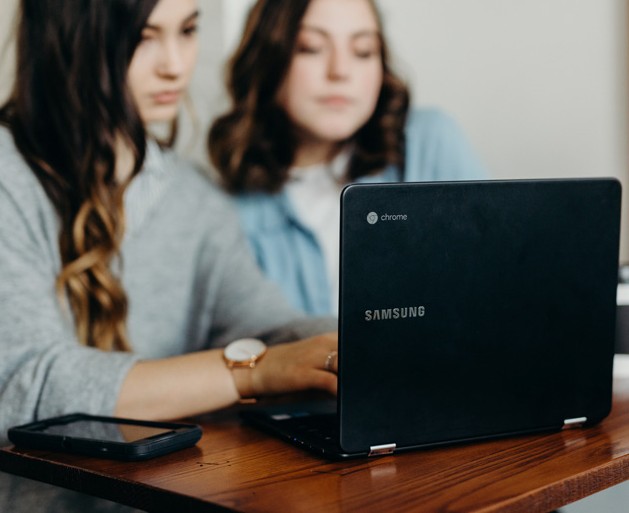 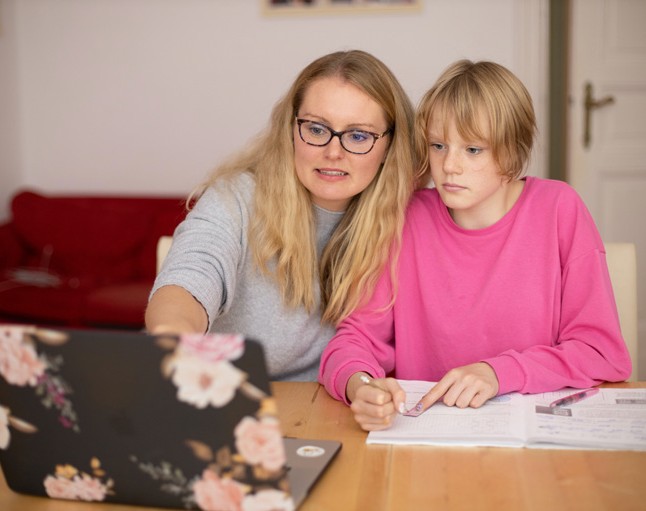 friend of the family
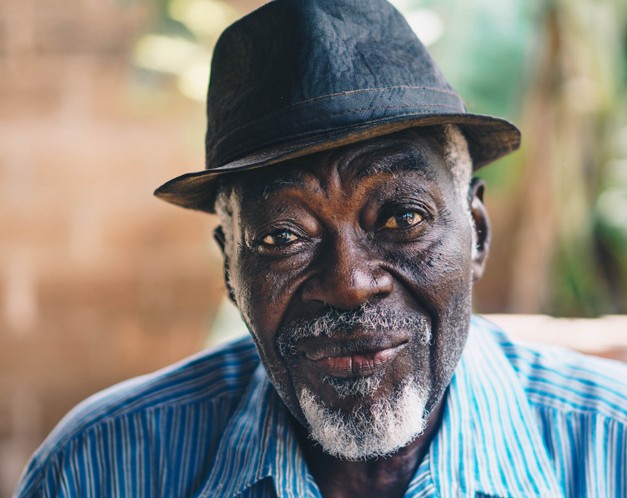 A parent or carer
A youth worker
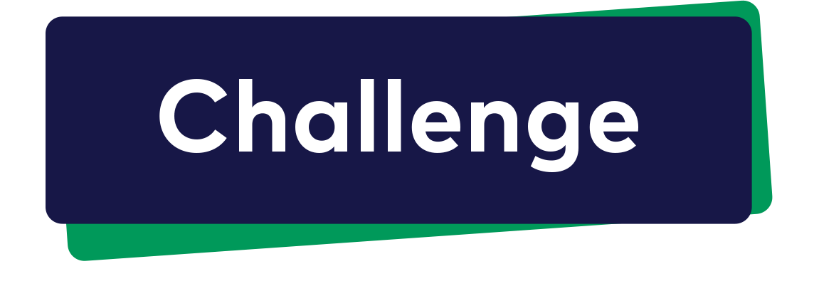 Celebrate a healthy relationship in your life this week by telling a friend,  family member, or someone else you know, something you enjoy about  your relationship.
You could say:
“It’s great that  you respect
“Thank you  for making  me smile and  telling funny  jokes.”
my boundaries  and don’t try to  pressure me.”
“You are a really good  friend. I like that you  listen to me.”
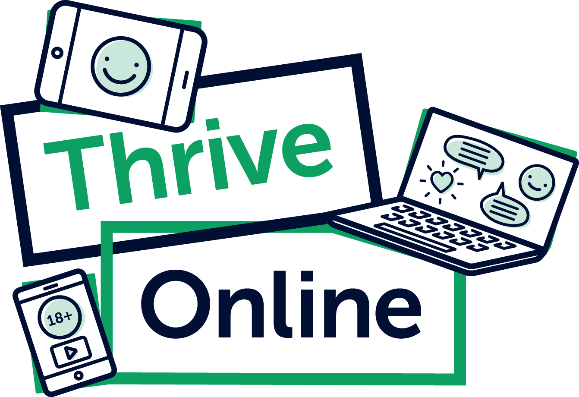 Lesson 2:
Managing Online  Conflict
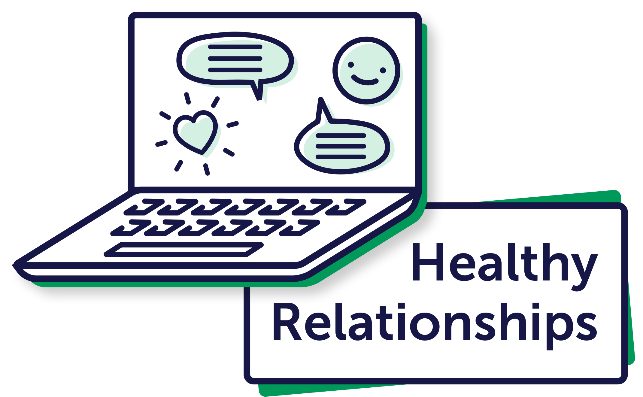 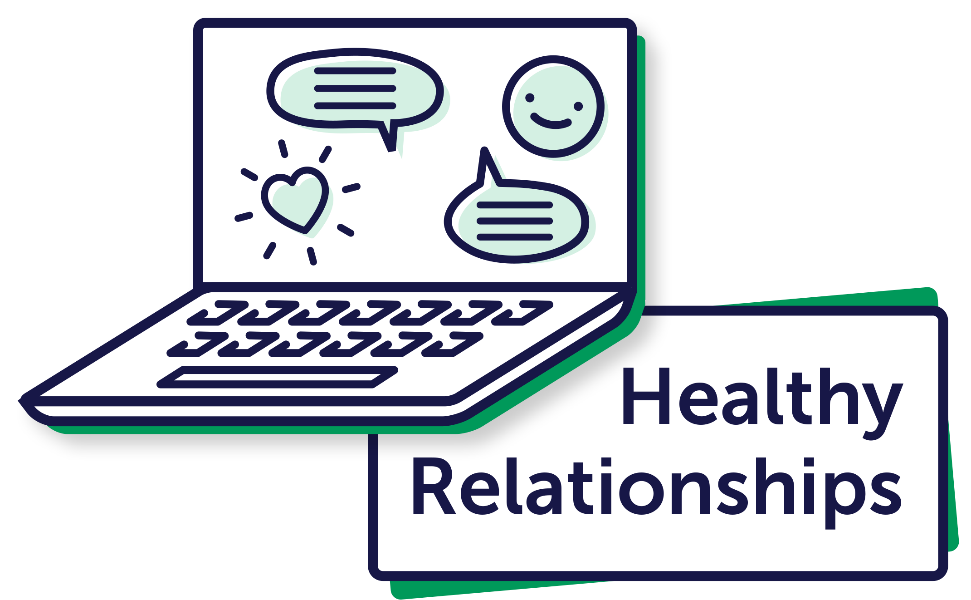 Learning Objectives:
You will know…

how to recognise negative feelings caused by online  conflict and how to manage them
that we have choices online
how to make good choices and to respond appropriately  when things go wrong online
Starter
Would you rather…?
Would you rather…?
Publicly stand up for  a friend who is being  picked on online
Message them  privately
It is nice to send a kind message if someone isn’t having a very good time.
Sometimes it can be good to stand up for them too. If you’re doing that,  make sure your message is polite and you aren’t adding to the argument.
Would you rather…?
Send a mean  message to  someone who has  upset you online
Take a break from  your device
Sending a mean message or retaliating can make the issue worse  and could get you in trouble. It’s a good idea to take a break if  anything bothers you online and then get help and support.
Would you rather…?
Report bullying  to the site it was  happening on
Just wait for the  bullying to stop
Bullying is always wrong and it’s best to report it. Unfortunately,  hoping it stops might not be enough. Always talk to an adult
as well as blocking or reporting.
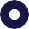 Would you rather…?
Stop playing a  specific game if  someone keeps  being mean on it
Block them and  tell an adult
Leaving the specific game will help the situation, but you shouldn’t have to  stop enjoying yourself because someone is being mean. If someone has  made you feel bad, don’t keep it to yourself – talk to a trusted adult.
Would you rather…?
Make a decision  about what to do  next whilst you are  angry and upset
Take some time  to calm down  and then make  a decision
We don’t always make good decisions when we are upset. Wait and  respond when you feel calmer, so you don’t say or do anything you regret!
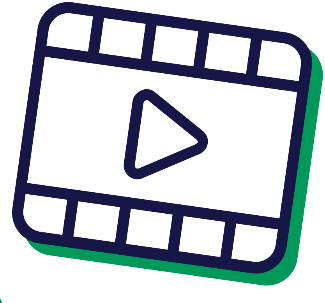 Healthy Relationships: Film 2
Main Activity
?
Brindi’s Choice
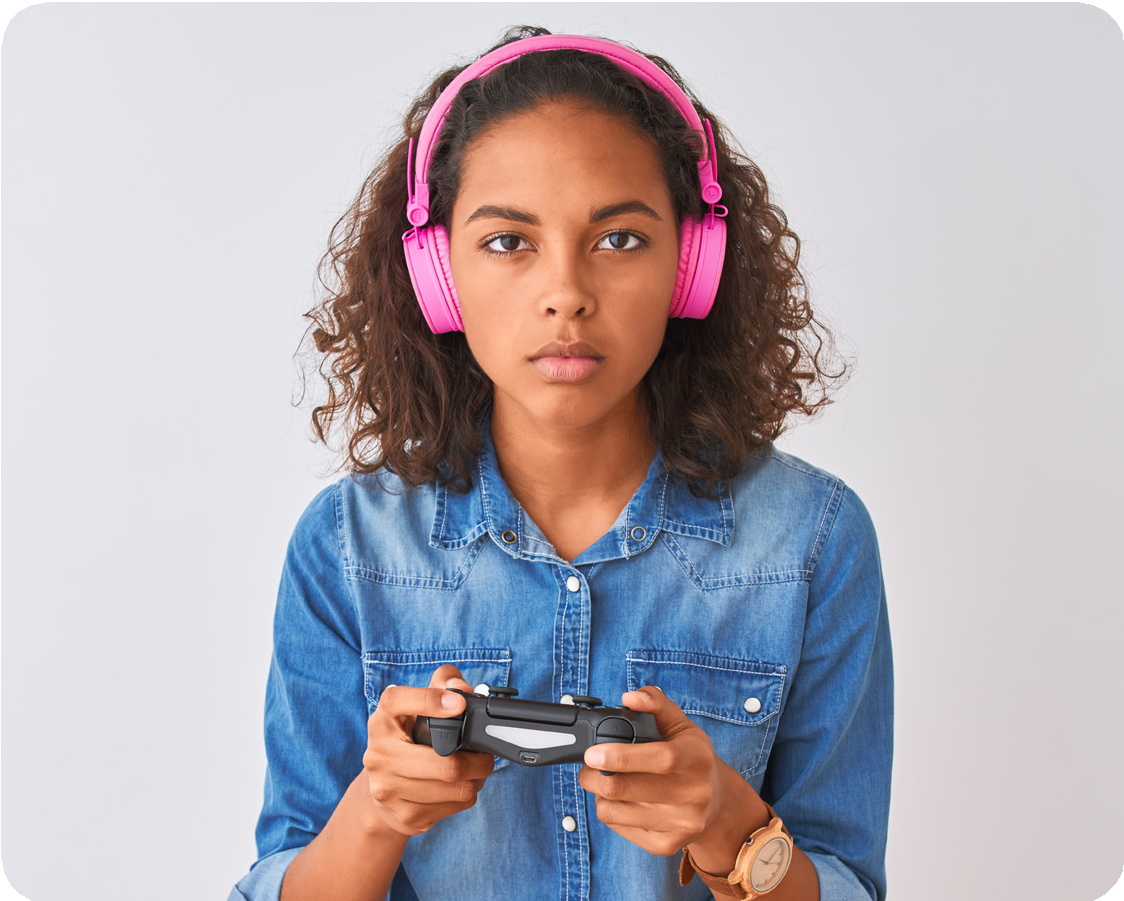 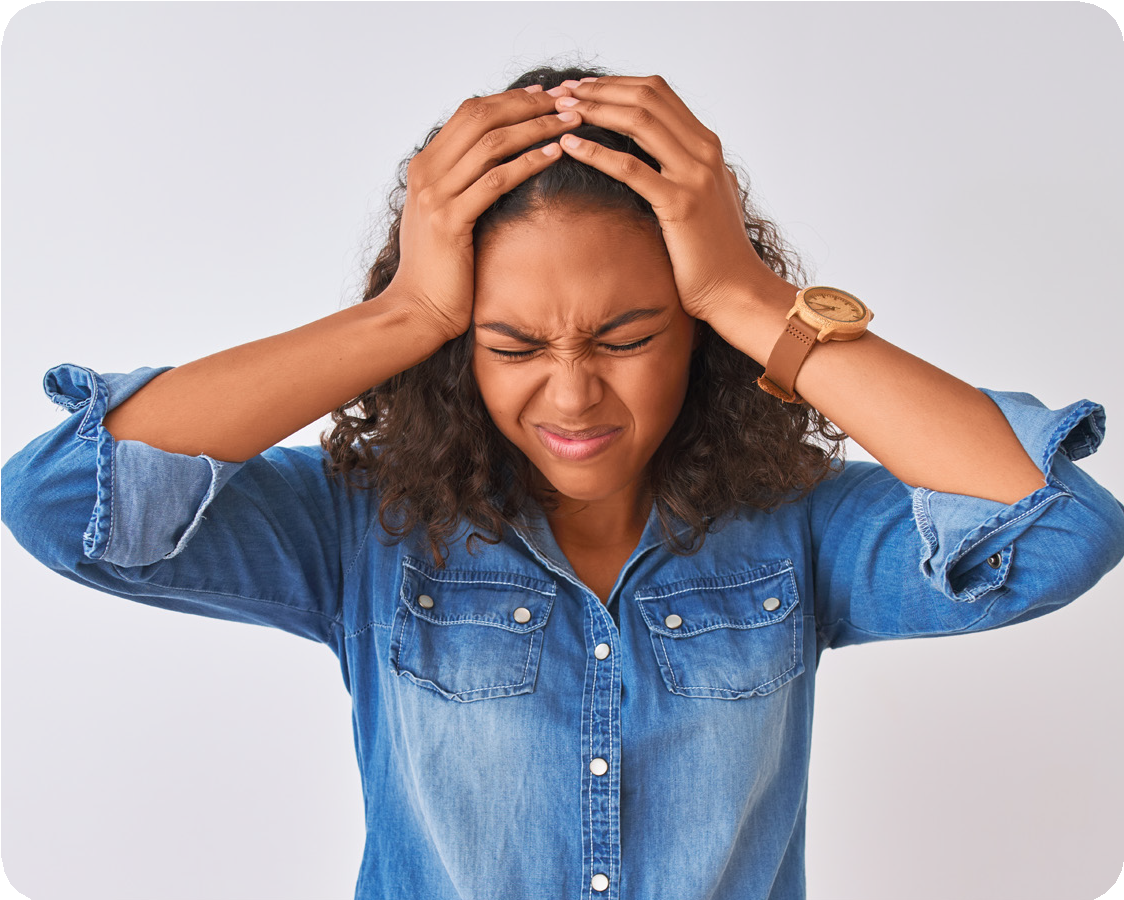 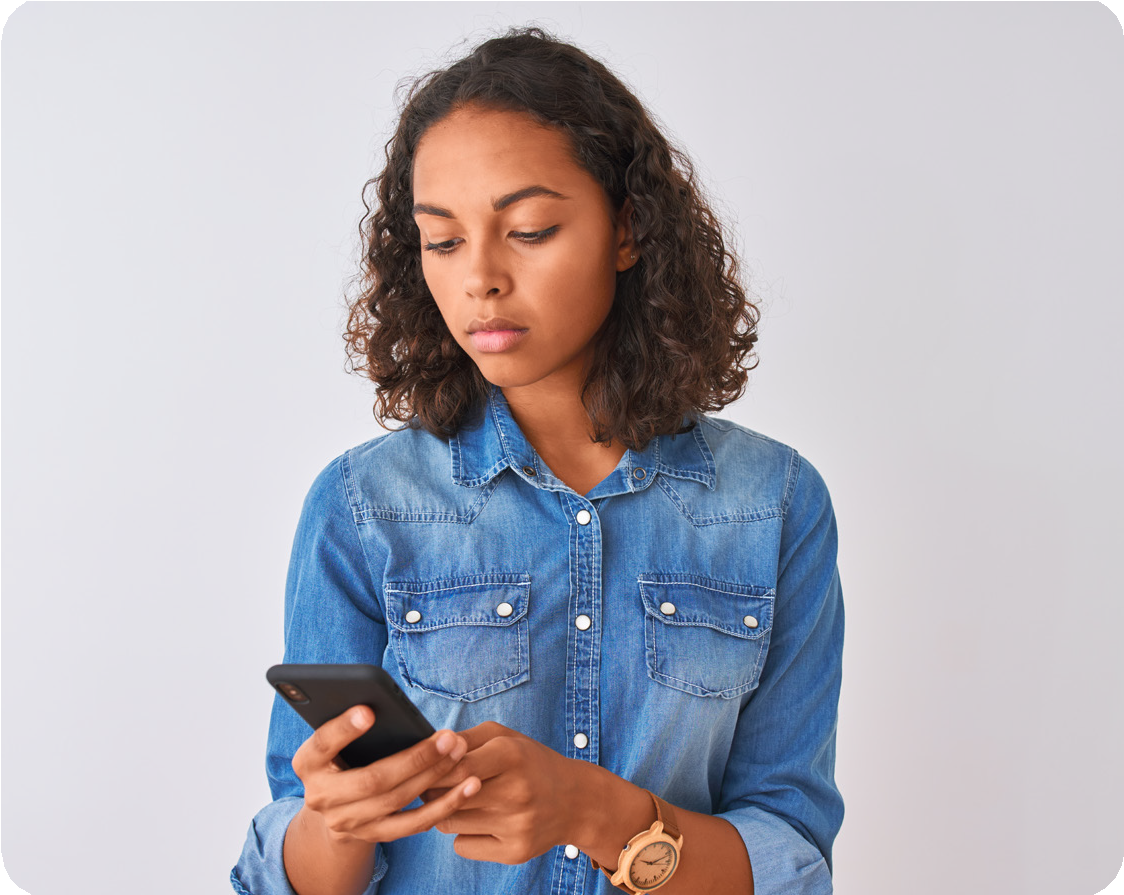 Brindi is playing a game online and keeps making mistakes. She is already stressed because she has exams on and she is normally really good at the game and loves playing.
Suddenly, everyone starts making fun of Brindi for the mistakes she’s making and calling her names. She tells them to stop but they tell her to chill out and that it’s just banter. They continue to make jokes about her gaming skills, and it makes Brindi feel really upset and angry.
The messages don’t stop, so Brindi decides to send a really rude message to all of them, and throws her controller across the room.
Help Brindi make a  better choice…
Try another activity
Count to ten
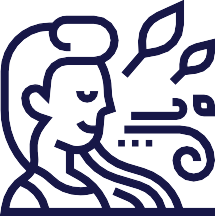 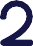 Take deep, slow breaths
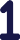 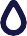 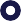 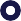 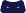 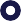 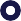 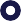 How can you keep calm online?
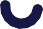 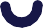 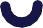 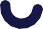 Turn your device off and take a break
Talk to someone about how you’re feeling (e.g. a close friend or trusted adult)
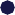 What better choices could Brindi make?
Explain to  your friends  how they’ve  upset you
Take a screenshot / photo
of the mean comments and
Block the people
show to a trusted adult
being mean
Report the people
Tell a trusted adult
being mean to
what has happened
the game
and ask for help
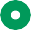 Plenary
A positive  action you can  take if someone  upsets you  online is…
Something  you can do  if someone  has sent you  an unkind  message…
A person  you can talk  to if someone  has upset you
online…
Some advice  you would give  a friend if they  had fallen out  with someone  online…
A way to  calm down  if something  has made  you angry  online…
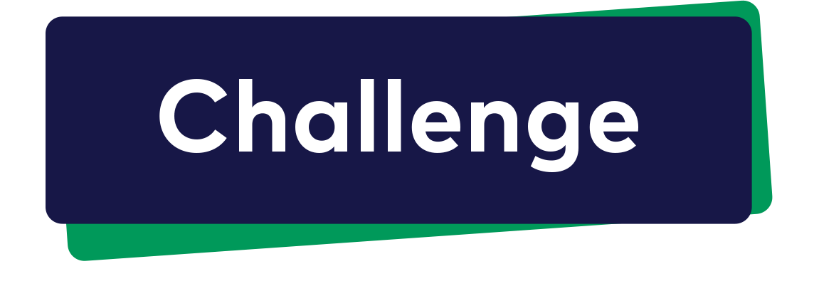 Practise a strategy for keeping  calm at least once this week!
Even if you’re not feeling stressed or upset,  strategies like deep breathing or counting to 10 when  things are busy can help us feel happier and support  our wellbeing. It’ll also help you know exactly what to  do next time you are feeling stressed.
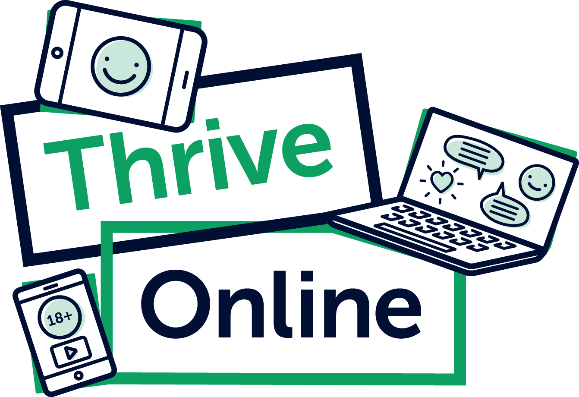 Lesson 3:
Consent in online  relationships
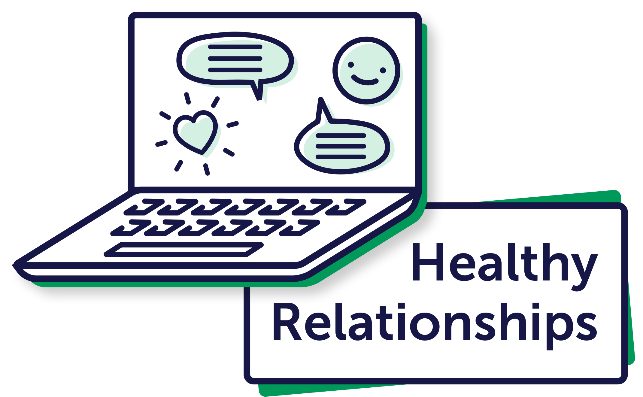 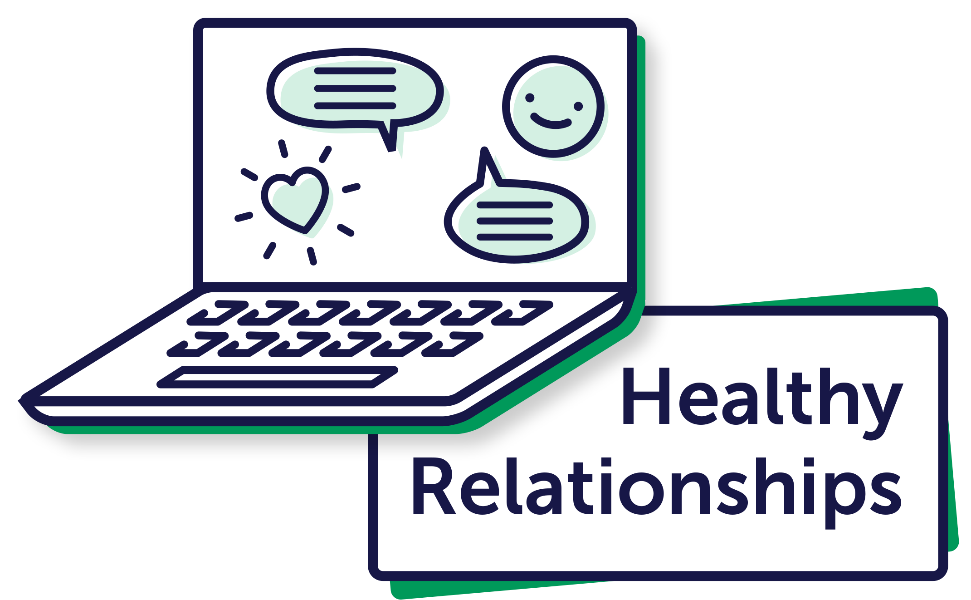 Learning Objectives:
You will know…
how to make healthy choices in online relationships
what consent is
when you can safely give consent in online relationships
•
•
•
Starter
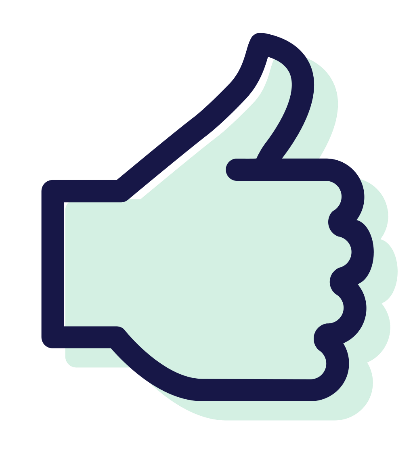 True or False?
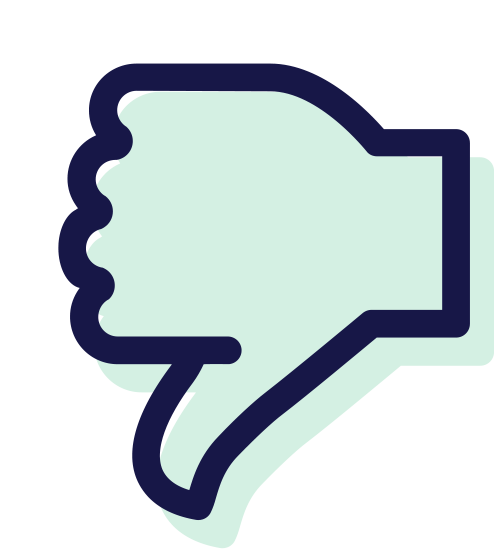 If someone says no to  something online, it’s okay  to keep pushing them.
False
True or False?
True or False?
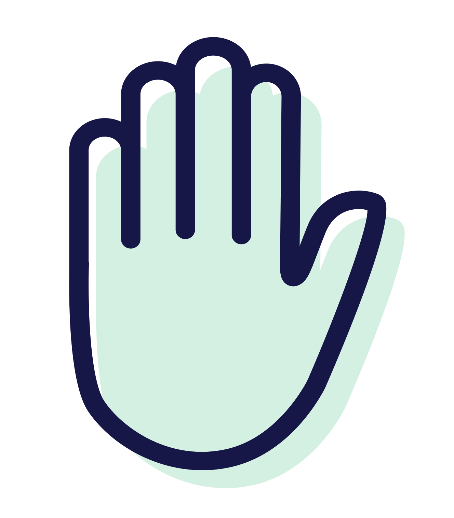 You should never push  someone or pressure  someone into something  they have said no to.
If you trust someone, you  should be able to share your  passwords with them.
False
True or False?
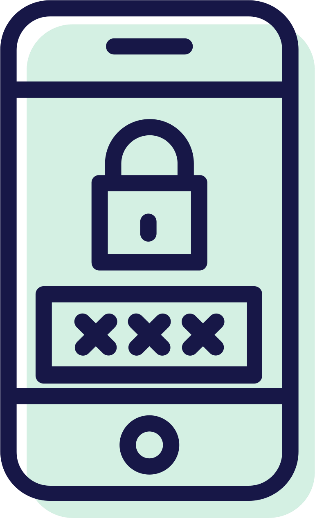 True or False?
In a healthy relationship, you should  always still have privacy. It’s never a  good idea to share your passwords with  anyone, no matter how close you are.
In a healthy relationship,  you can be yourself.
True
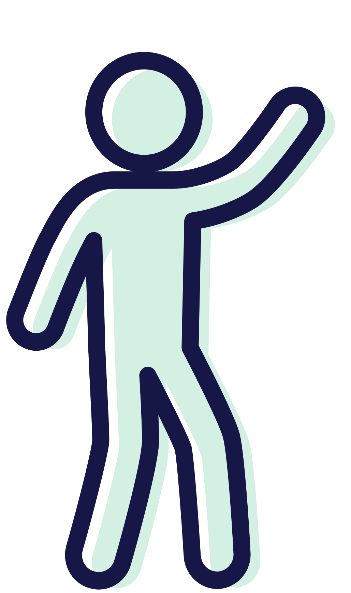 True or False?
True or False?
It’s really important to be yourself  and to be accepted for who you are.  Anyone that doesn’t like you for who  you are is not a true friend.
Disagreeing about  something is always  unhealthy.
False
True or False?
True or False?
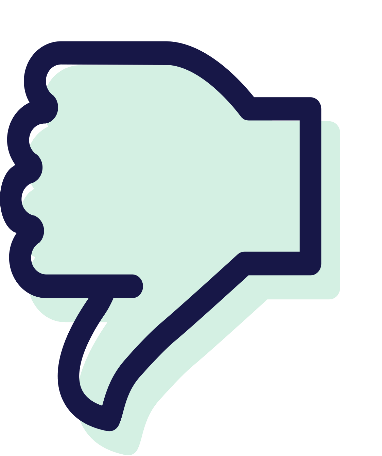 It’s okay to disagree, and it’s unlikely that you  and your friends will agree on everything!
The important thing is to respect each other’s  opinion and still be nice to each other.
If I’ve been speaking to someone I  only know online for a long time,
I can trust what they’re saying
False
True or False?
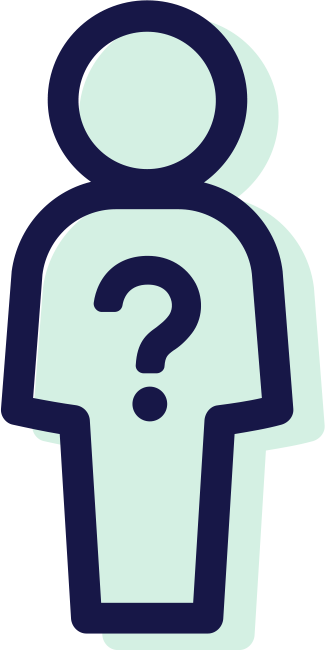 True or False?
Even if you’ve been speaking to someone  you only know online for a long time, and  feel like you know them really well, that  person is still a stranger to you.
If you’re going out with someone,  they are allowed to tell you what to  like or post online.
False
Being controlled or told what to do is never  okay and isn’t part of a  healthy relationship.
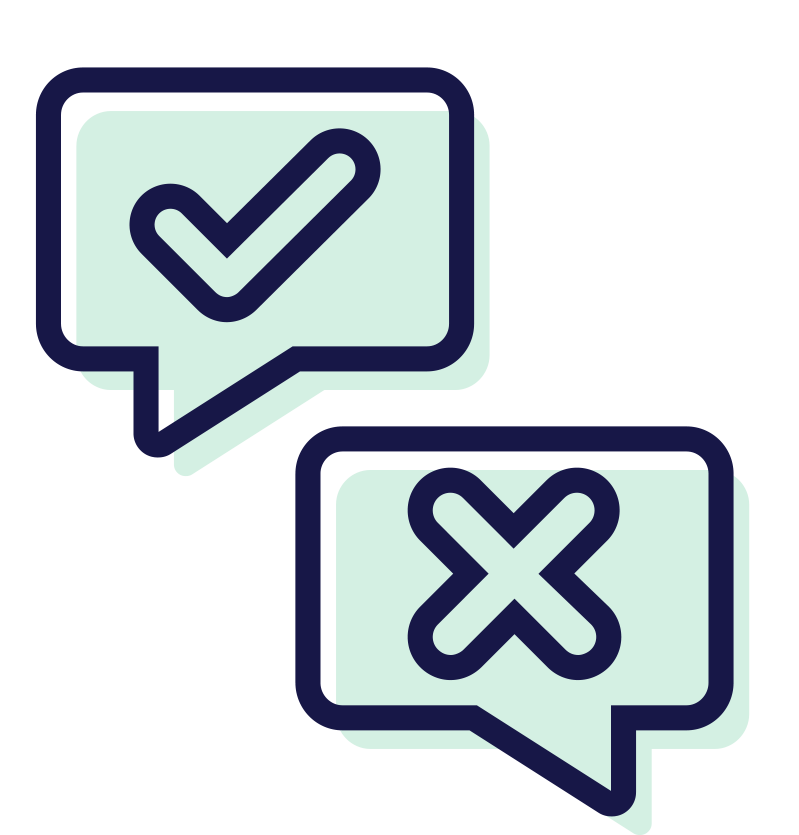 True or False?
True or False?
You should always feel  safe in a relationship.
True
True or False?
True or False?
Your safety and wellbeing  are always important.
Anything that makes you  feel unsafe is not okay.
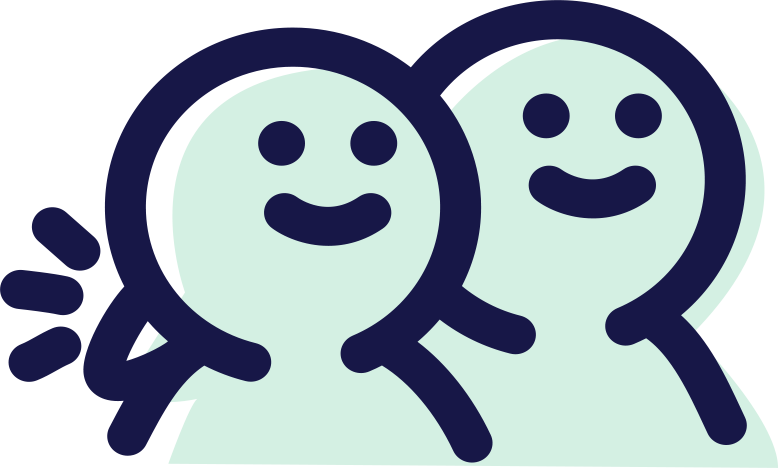 Part of a good relationship  is being listened to and  being respected.
True
True or False?
You always deserve  respect, and listening is  an important part of a  good relationship.
True or False?
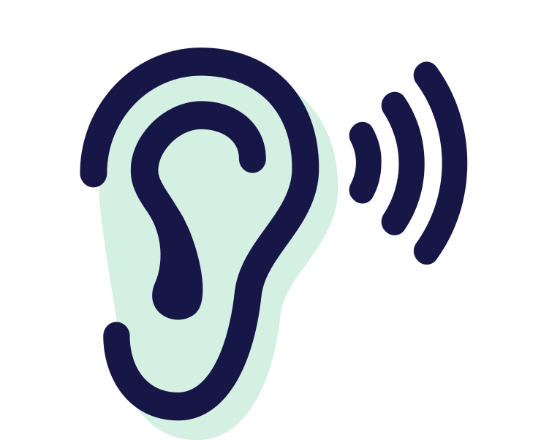 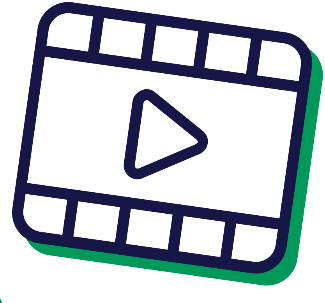 Healthy Relationships: Film 3
Main Activity
Consent Check
What does consent mean?
You might consent to:
someone sharing a photo of you online.
Consent means giving permission
or agreeing for something to happen.
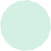 filming a dance routine with someone
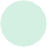 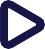 being sent a link to a website someone wants to show you
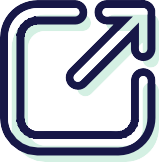 Can you think of any more things you might consent (say yes to) online?
When deciding whether you should give consent
to something, you should ask yourself three questions:
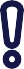 Do I feel happy and comfortable?
Is it safe?
Is it kind?
Think carefully about how the situation
is making you feel.
Are you feeling worried or concerned about something?
Could there be any risks to giving consent?
Is it dangerous?
Are people being nice or friendly?
Can you think of other things that are kind, safe and make you feel happy online?
Plenary
I deserve…
1. To be respected…
2.
3.
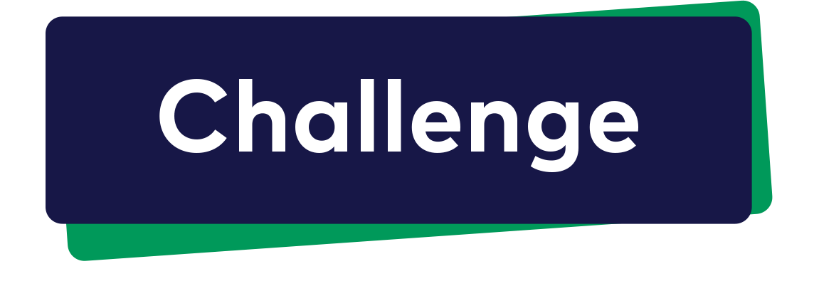 Say no!
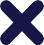 Saying no is an important way of showing someone we don’t consent to something.
How many ways of saying no can you think of?
Think about words and sentences, as well as actions  or other visual signs, like hand gestures.
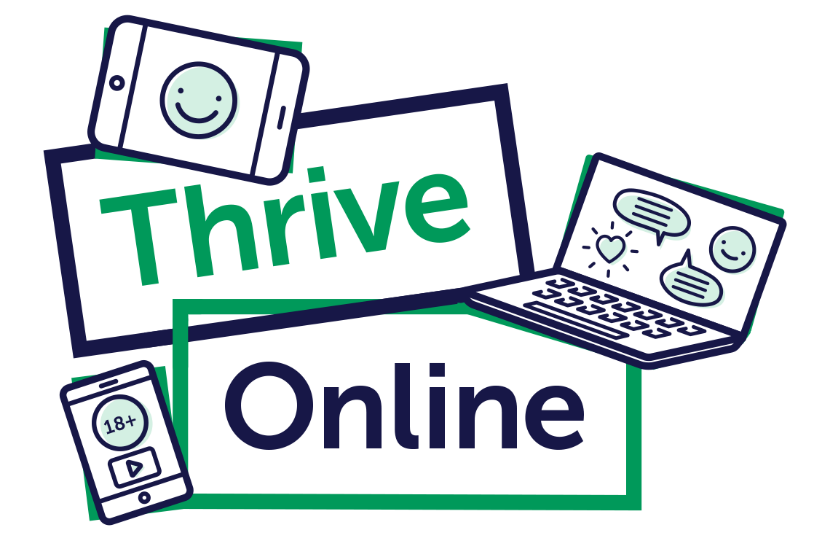 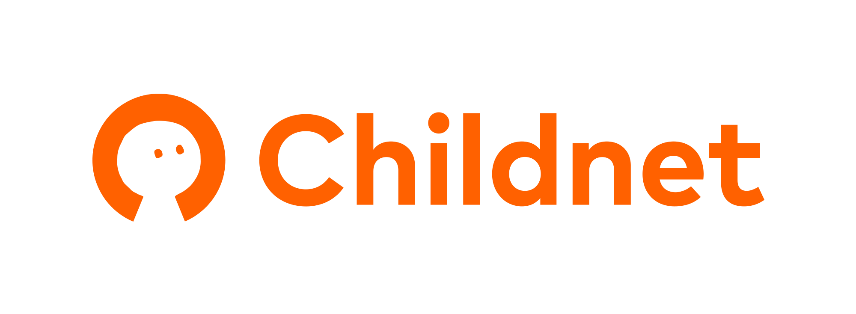 childnet.com/thrive
©Childnet International 2022